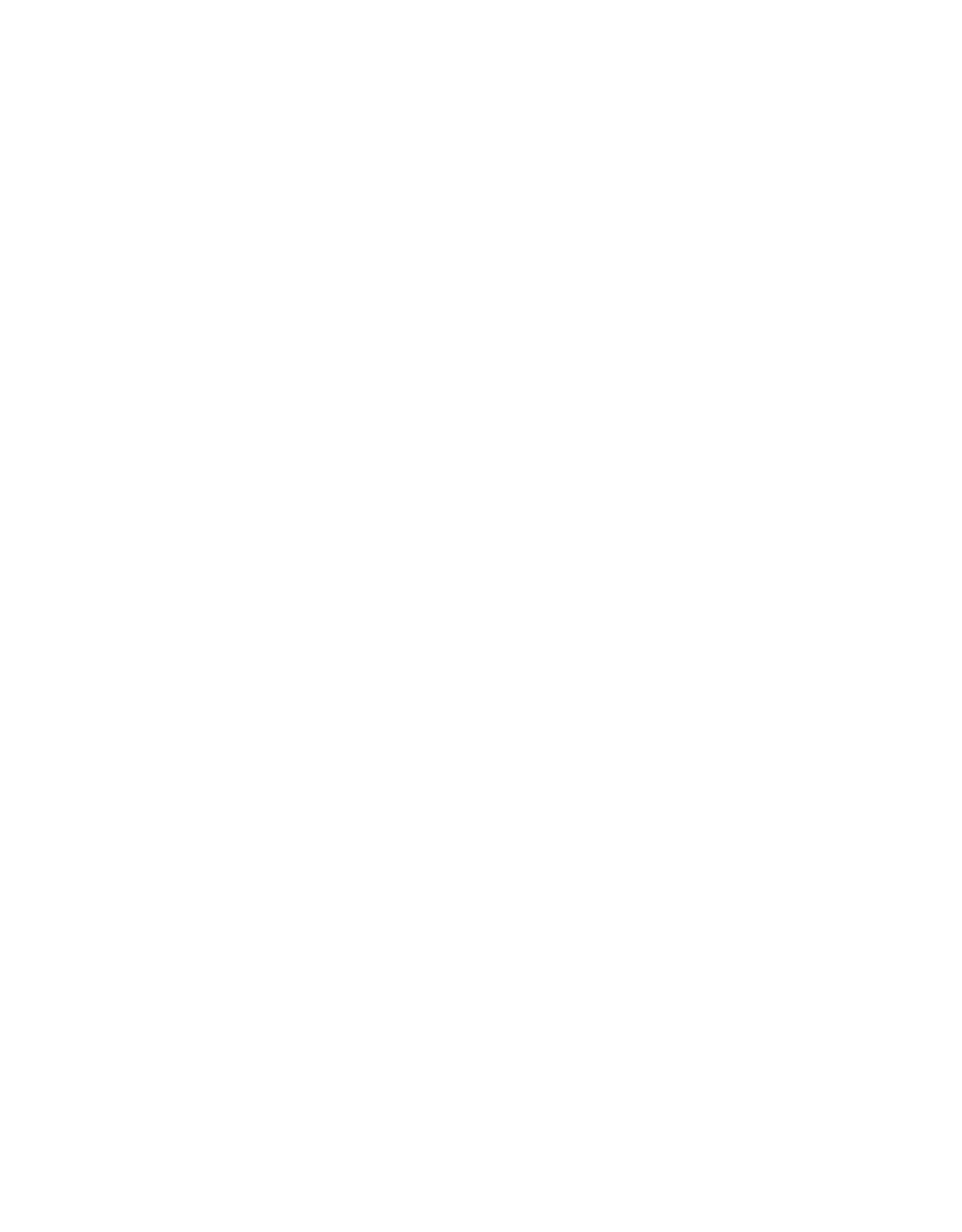 ▷ Tableau Carte du Monde Colorée sur Fond Blanc (tablodeco.fr)
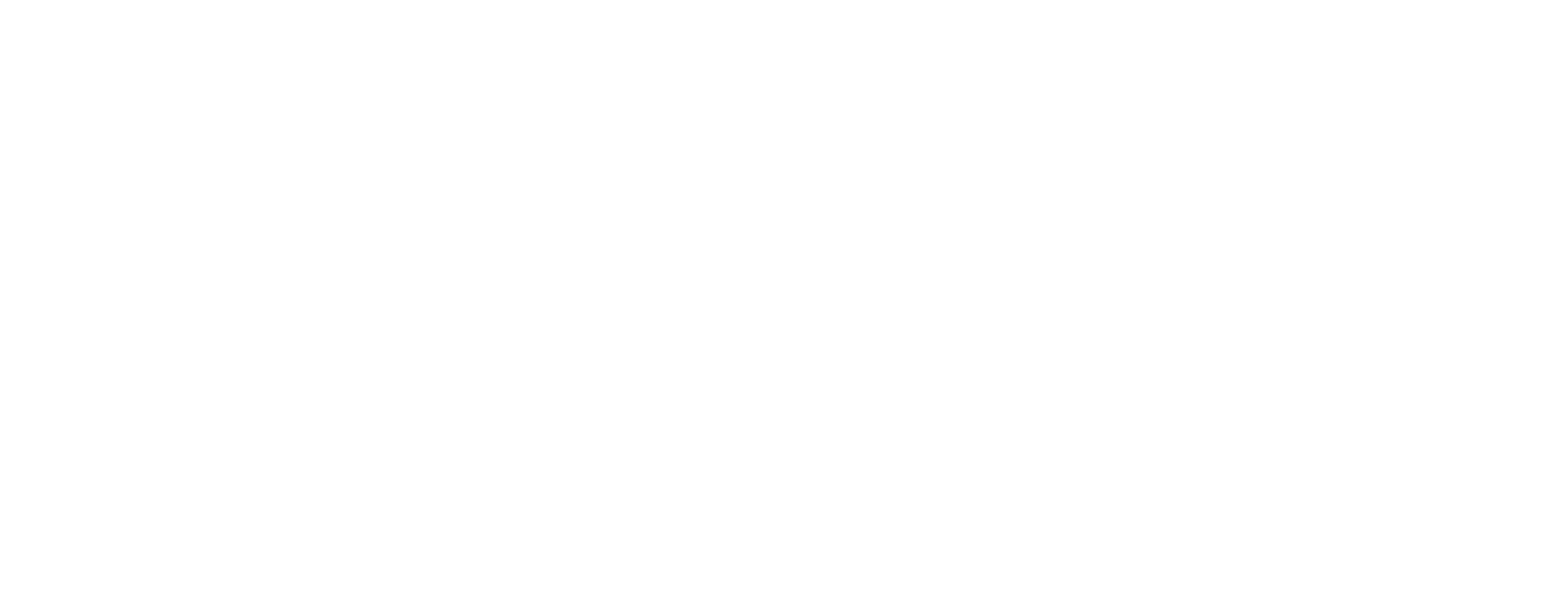 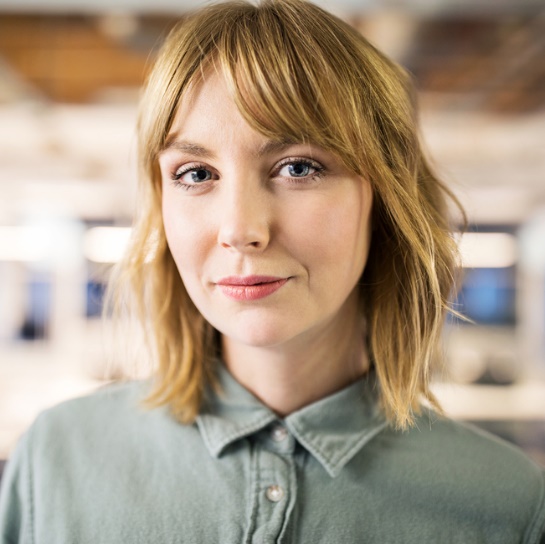 Marie-Pascale Morin
Emploi · Stage · Orientation

Guichet étudiant | Consulter les ressources: uqar.ca
			  Menu > Vie étudiante et ressources
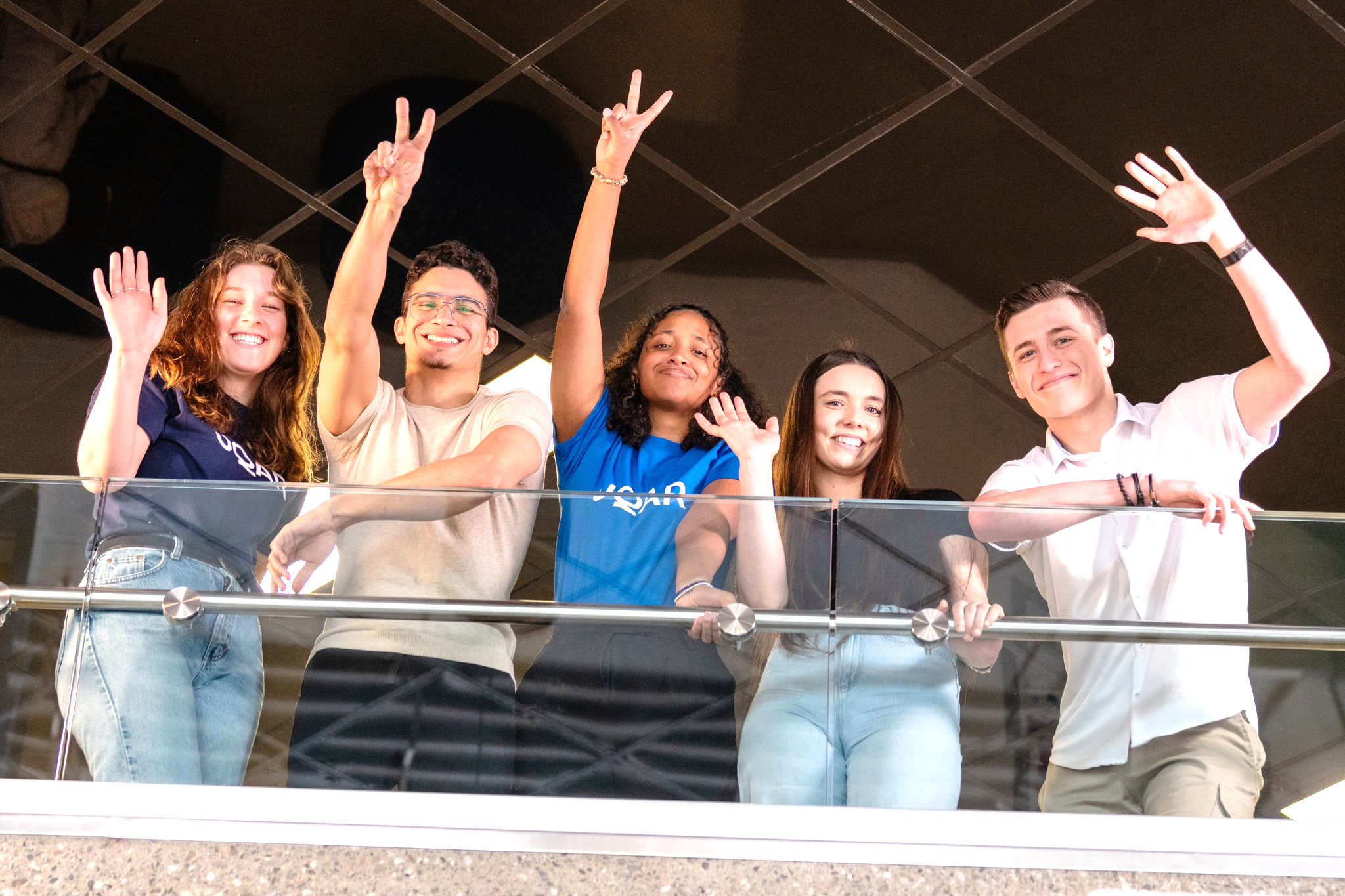 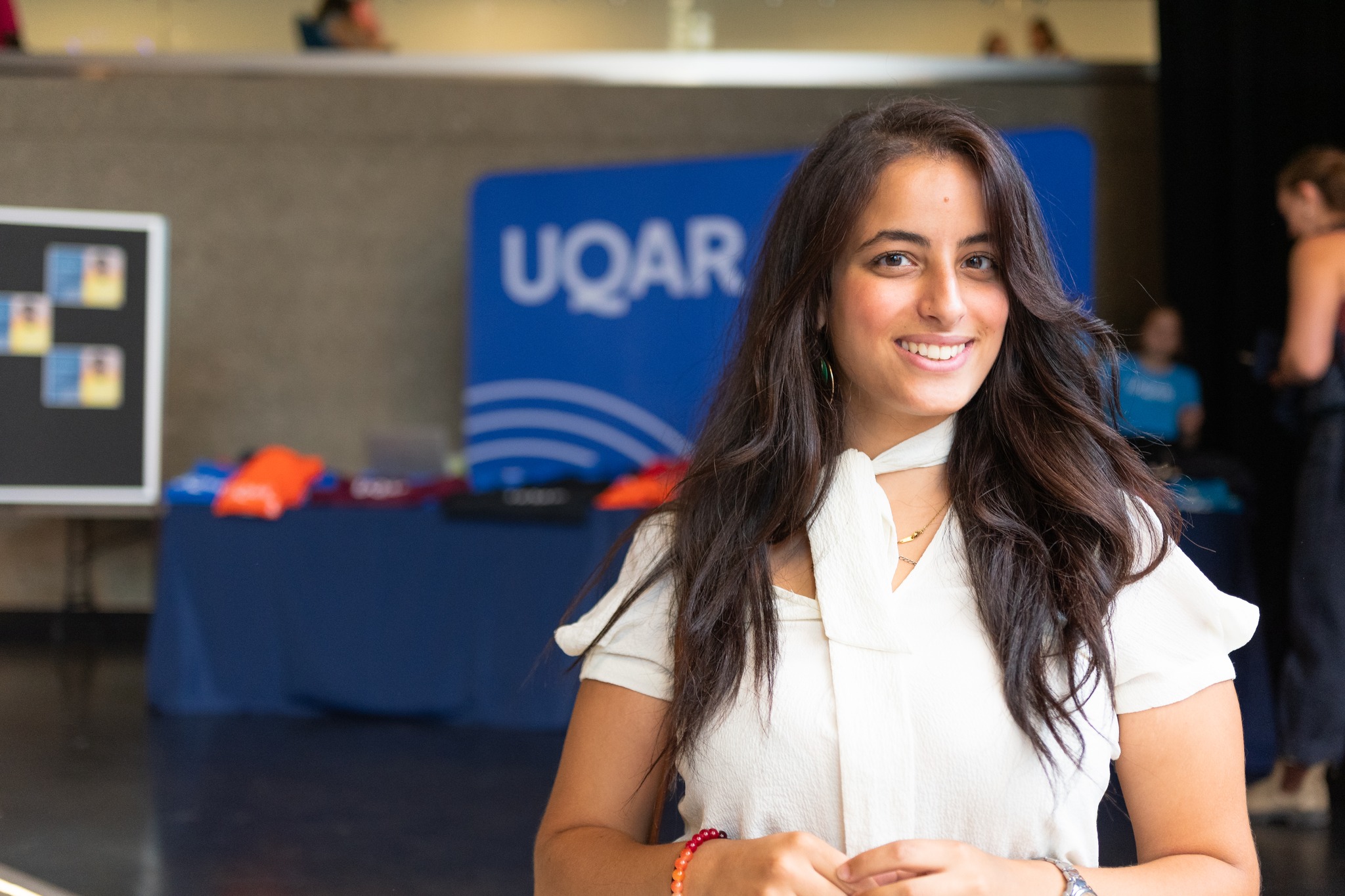 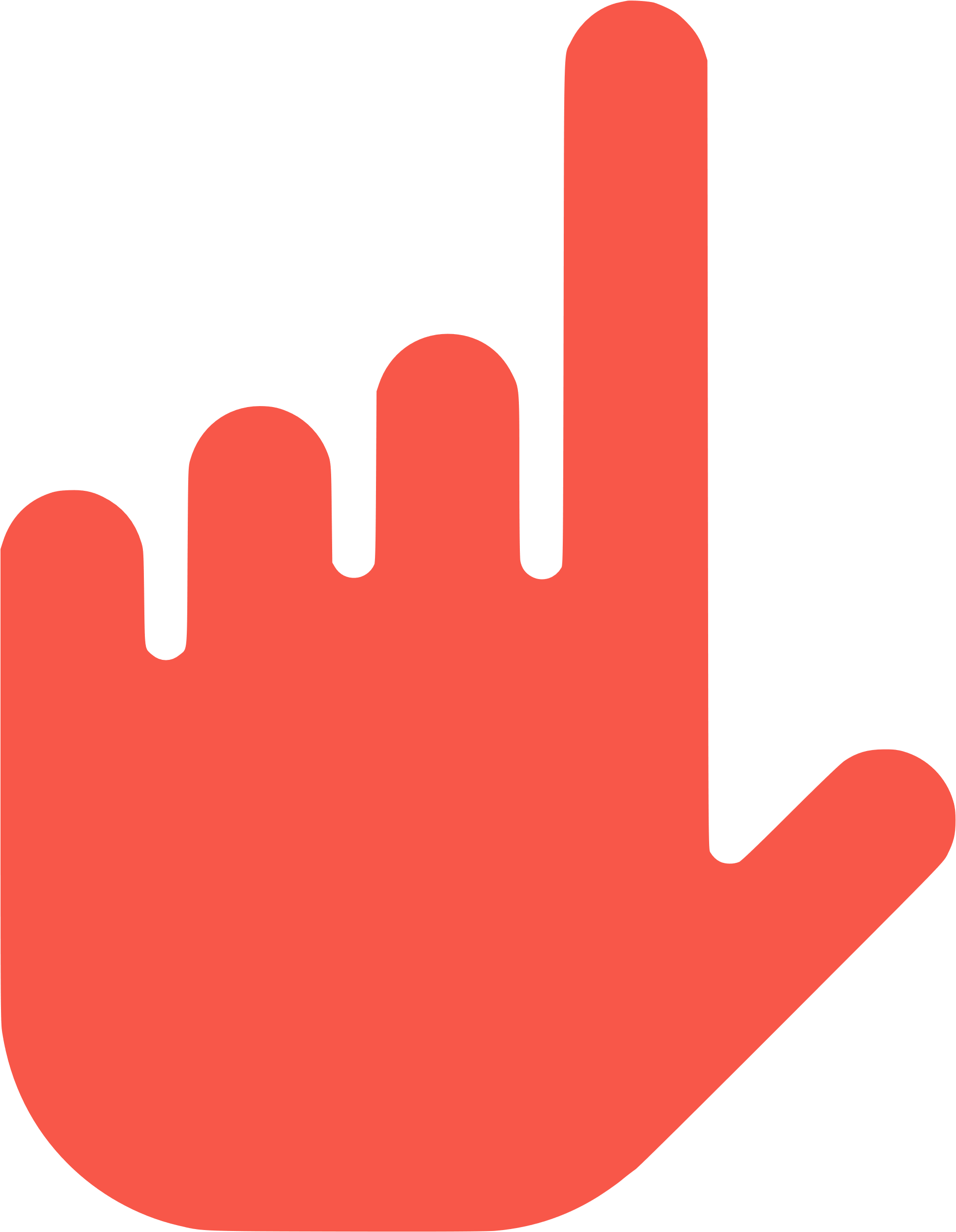 	Préparation – Soirée stage MGP
	Bottin des candidatures
Images: uqar.ca
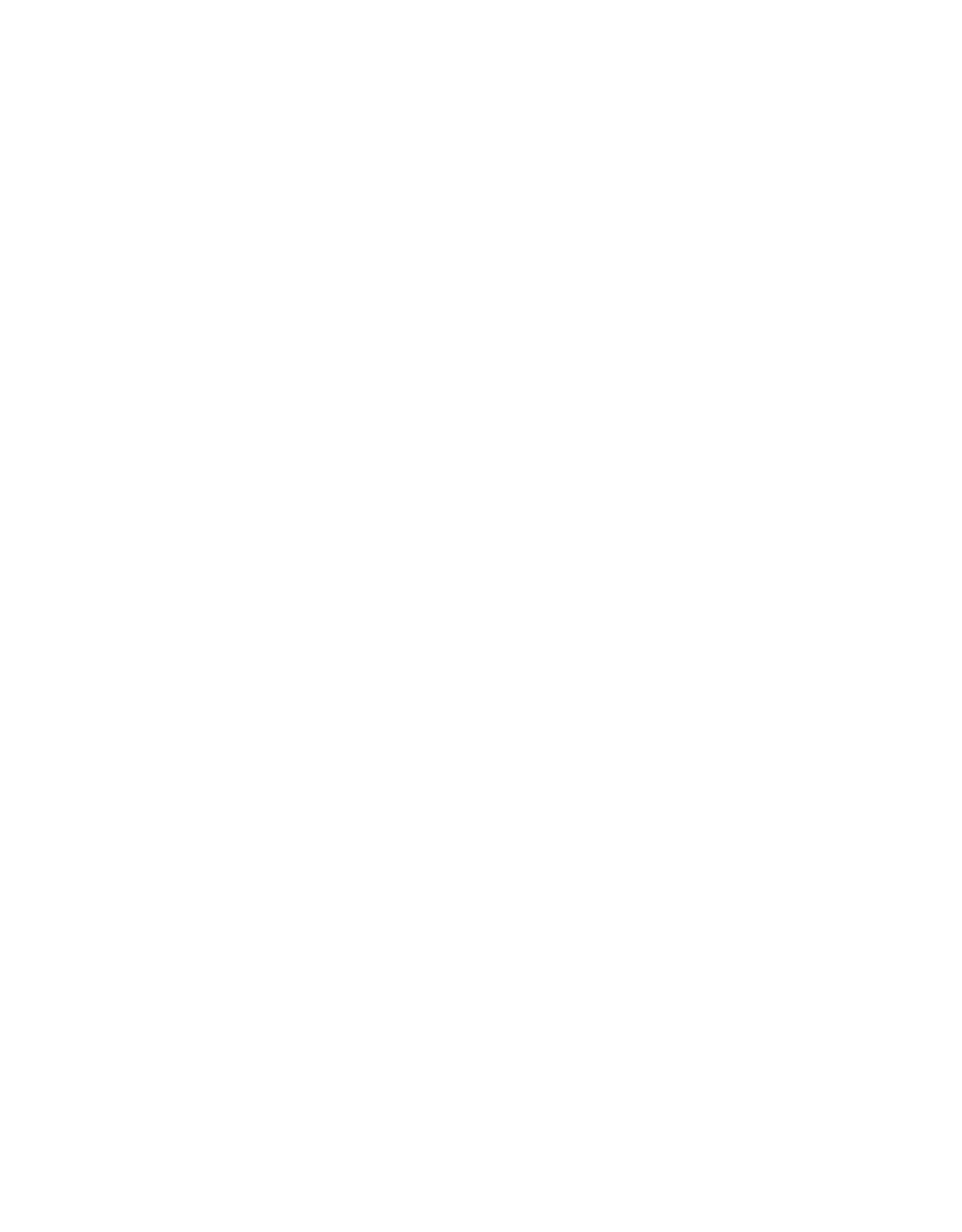 Soirée stage MGP
Mardi 4 février 2025, 17 h 30 à 21 h
UQAR, Campus de Lévis, local 1122 



Bottin des candidatures - CV
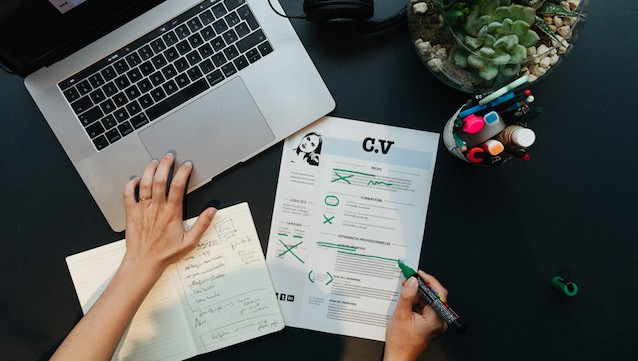 t
Image: https://emploi.uqar.ca/3-etapes-pour-mettre-a-jour-son-cv-a-luniversite/
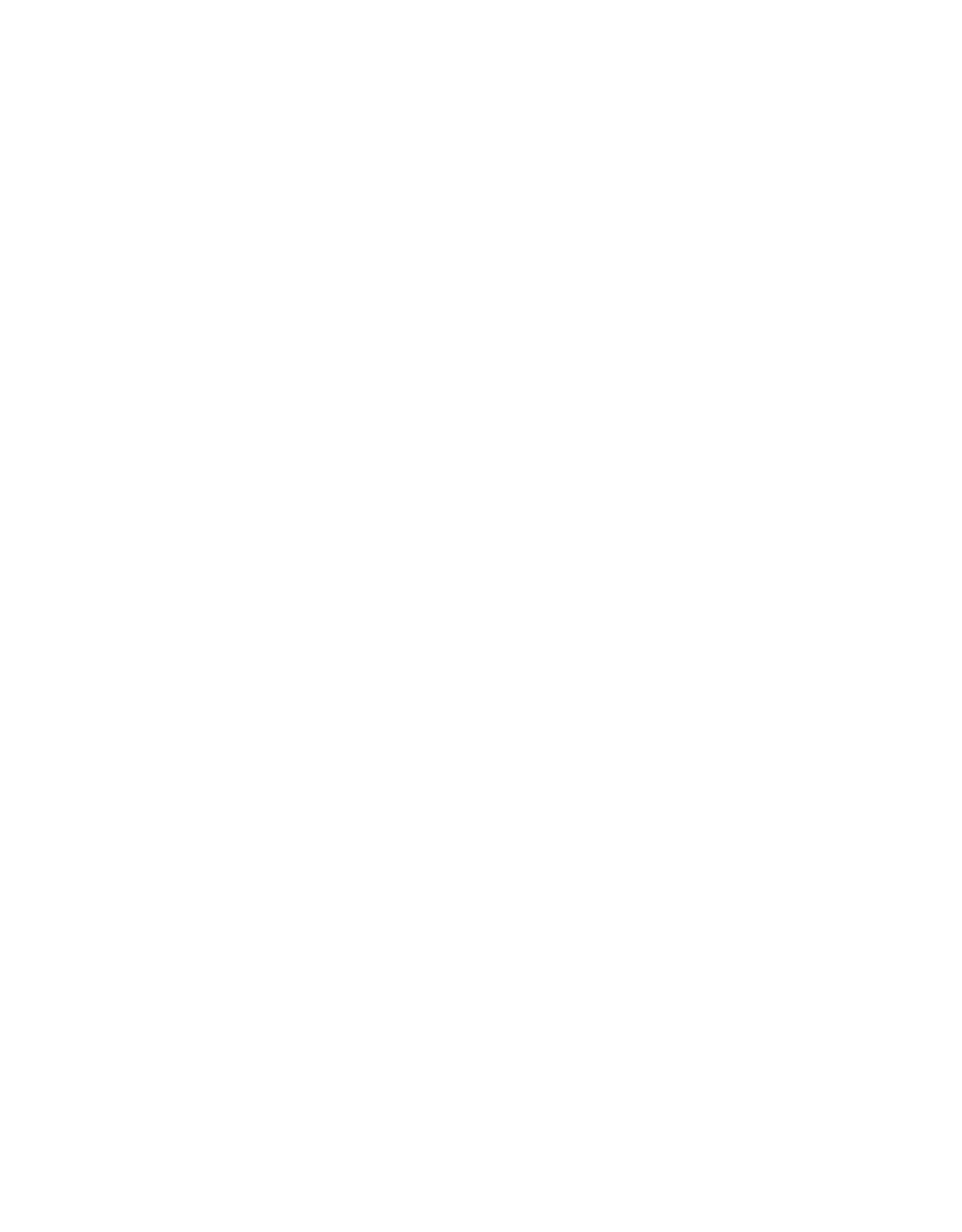 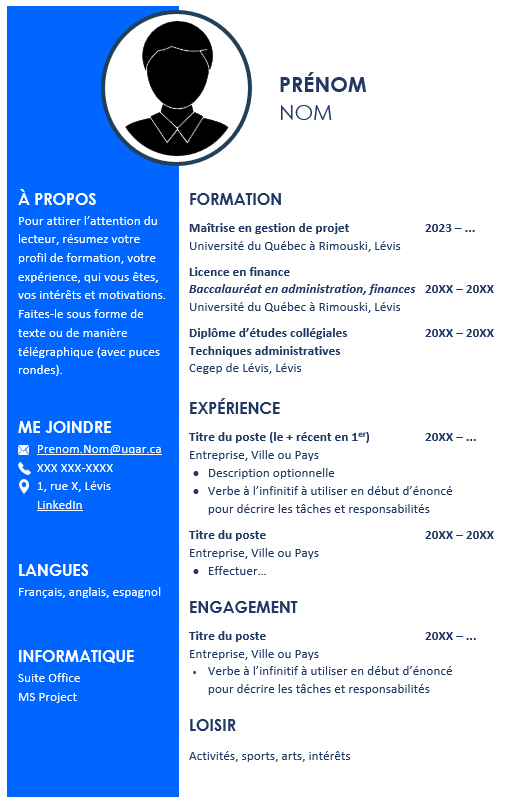 Bottin des candidatures  
	Votre page à concevoir…
	Des exemples sont disponibles…
Image: https://emploi.uqar.ca/3-etapes-pour-mettre-a-jour-son-cv-a-luniversite/
Quel contenu est pertinent?

Tout ce qui met en lien:
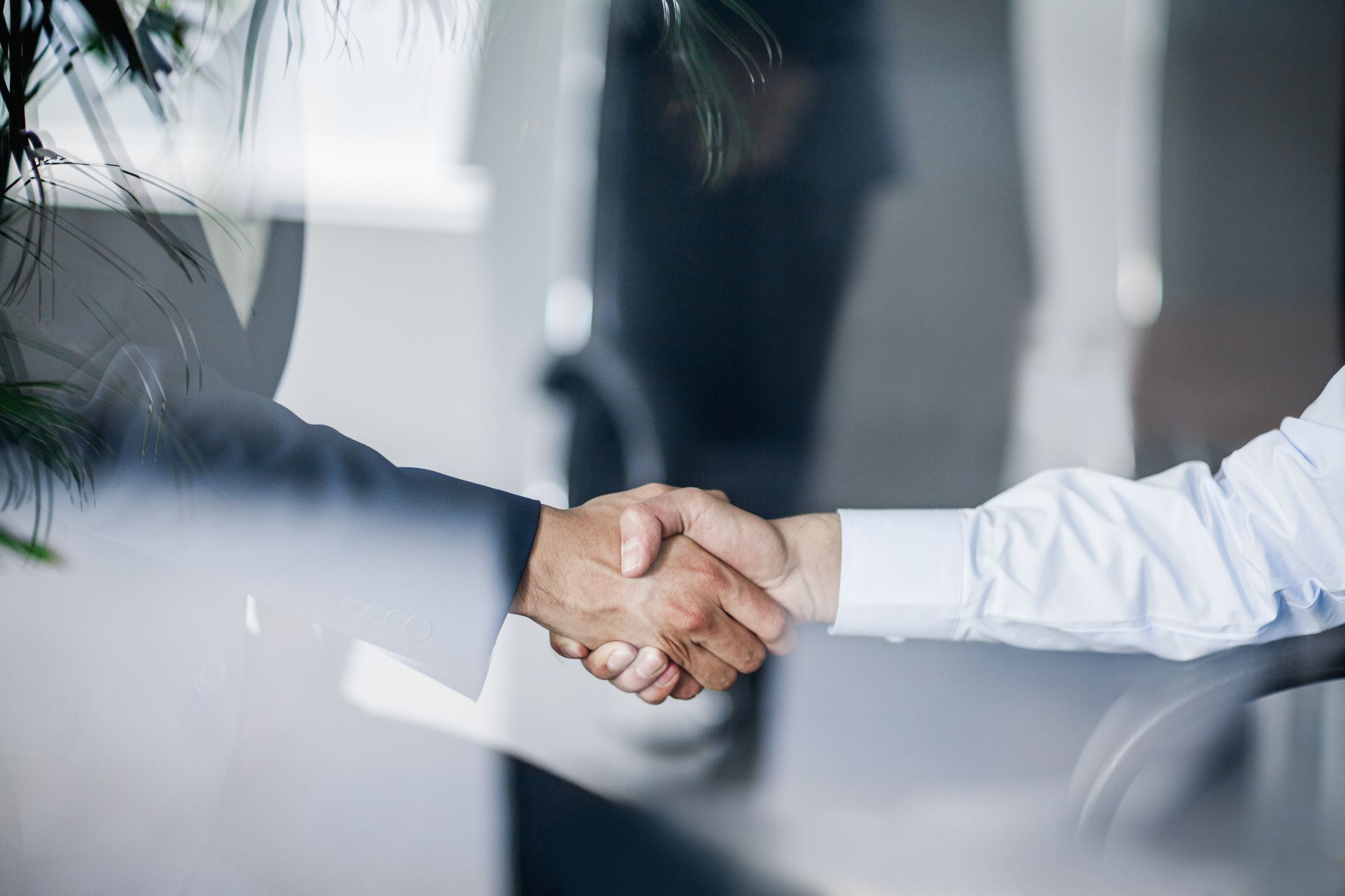 Vos intérêts et vos compétences :  - Savoirs: formations…
 - Savoir-faire: expériences…
 - Savoir-être: vos interactions…
Un employeur potentiel
Une fonction convoitée
S
SF
C
SÊ
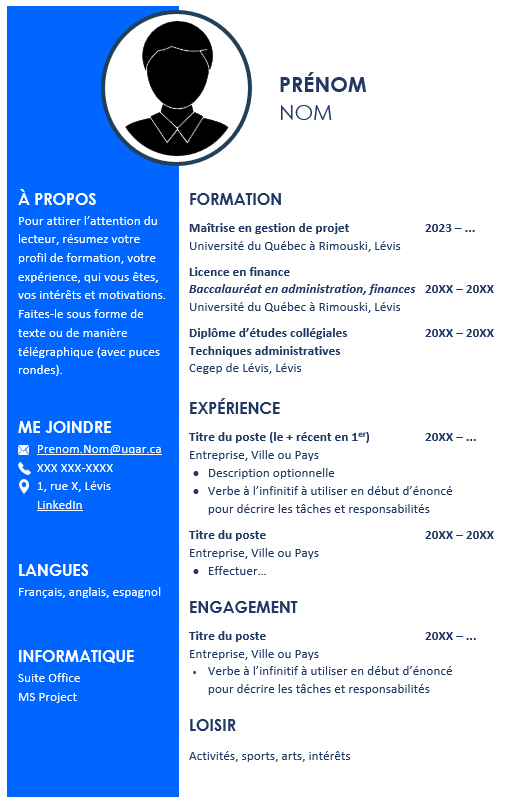 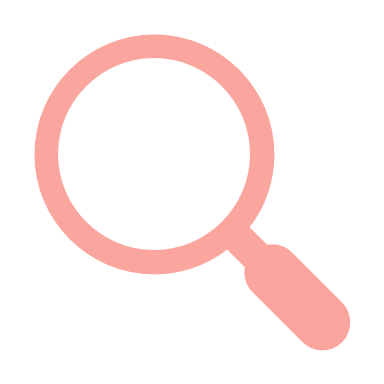 Votre candidature sous la loupe…

Vos coordonnées sont-elles complètes?

Accrochez-vous le lecteur avec des mots clés qui tiennent compte de vos intérêts et compétences, en lien avec des employeurs potentiels et la fonction convoitée?
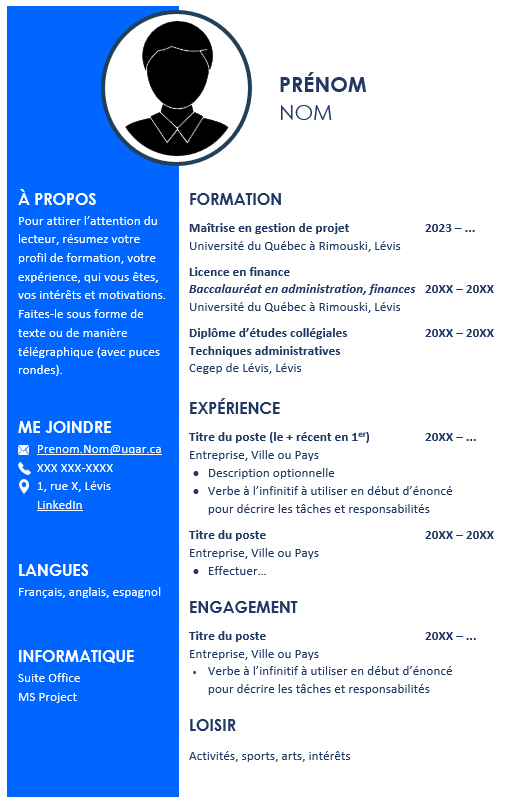 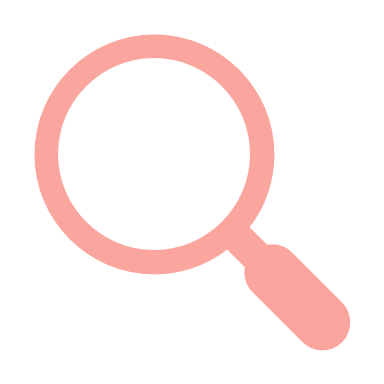 Vos informations sont-elles inscrites de manière uniforme?
Titre du diplôme (d’origine/traduit) / du poste occupé / du projet 
Date simplifiée (ex. 20XX – 20XX | Été 20XX | 20XX – …)
Nom de l’organisation, ville ou pays
Description de ce que vous avez accompli, dans un style télégraphique (avec des puces) en débutant les énoncés par des verbes à l’infinitif.
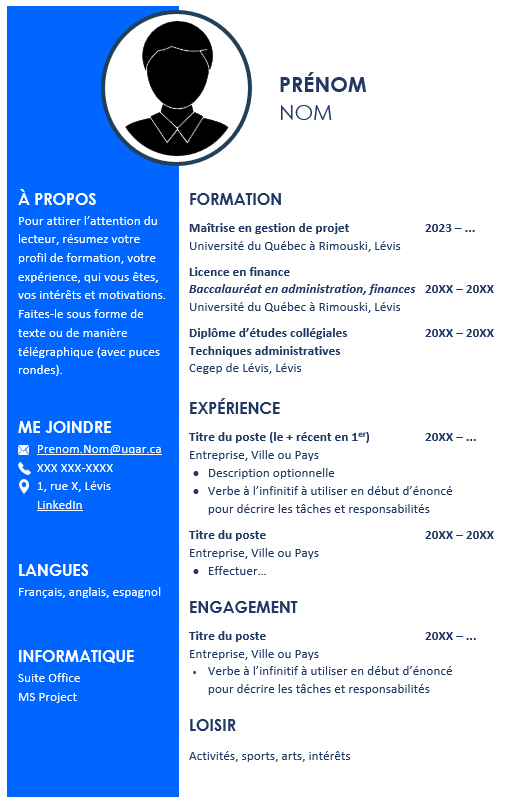 Les autres thématiques sont-elles un complément d’intérêt?
Langues

Loisirs

Bourses

Informatique
Réalisations

Publications
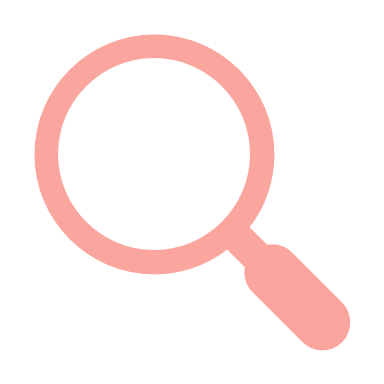 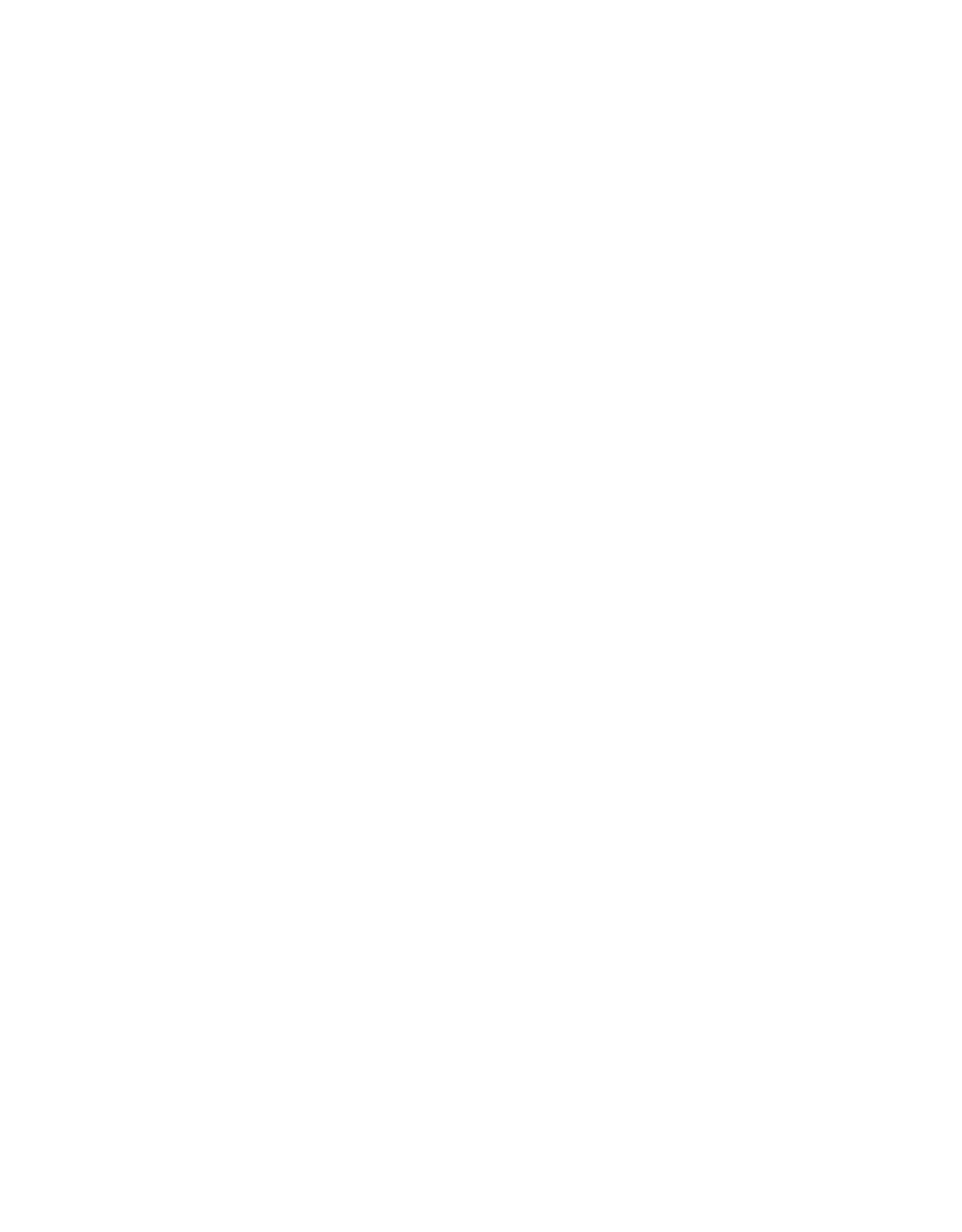 Image: https://emploi.uqar.ca/3-etapes-pour-mettre-a-jour-son-cv-a-luniversite/
Développez votre profil LinkedIn et ajoutez votre CV

Quelques règles de base à vérifier:
Nombre de pages
Chronologie des événements
Noms des sections
Qualité de la langue
Utilisation des sigles
Taille du papier
Taille des caractères
Type de document, ex.: PDF
Recommandations
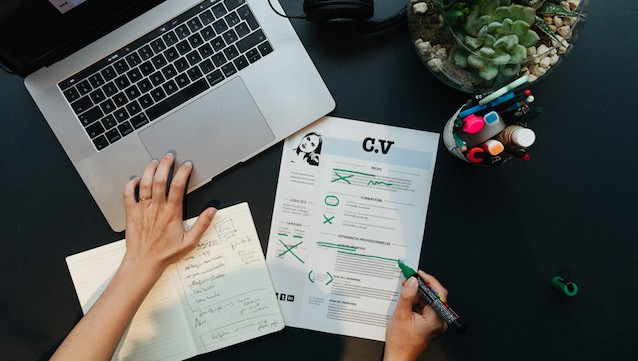 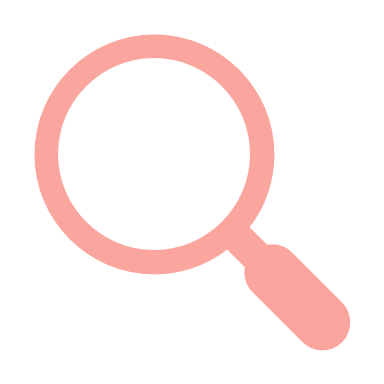 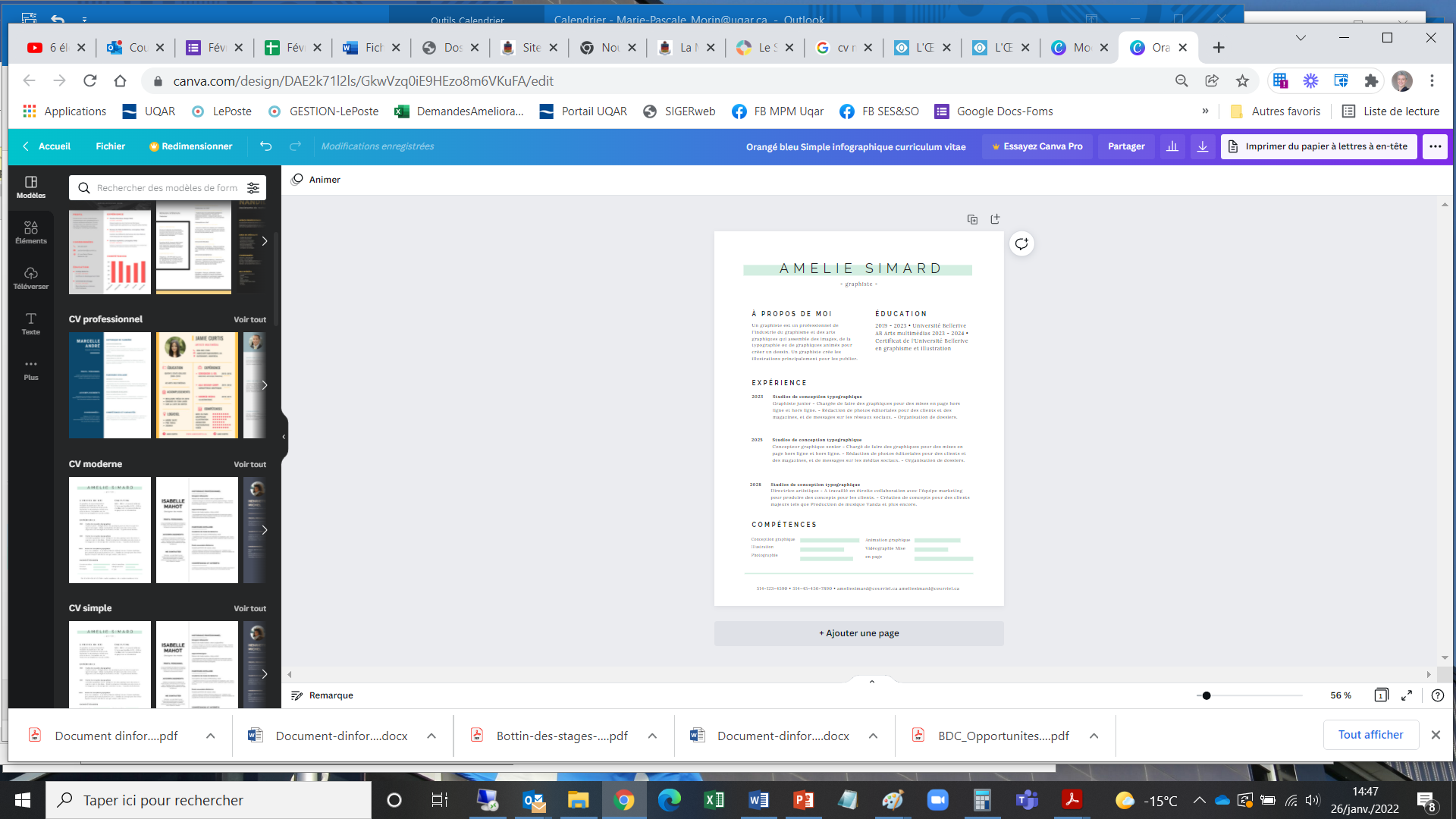 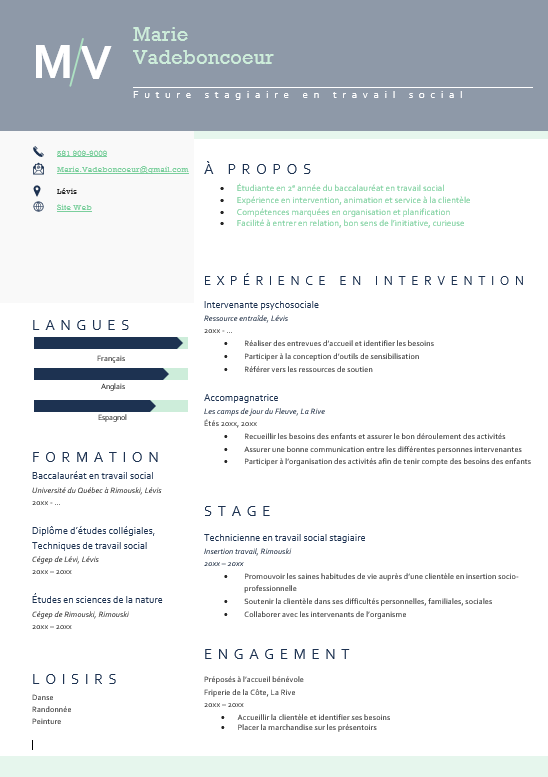 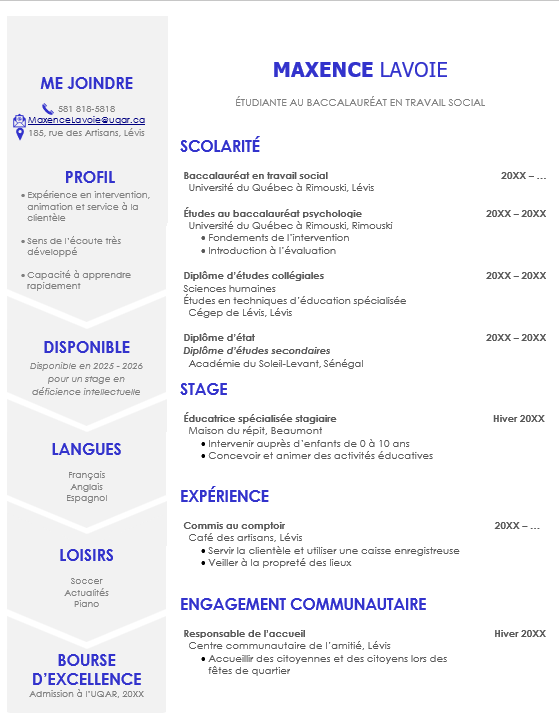 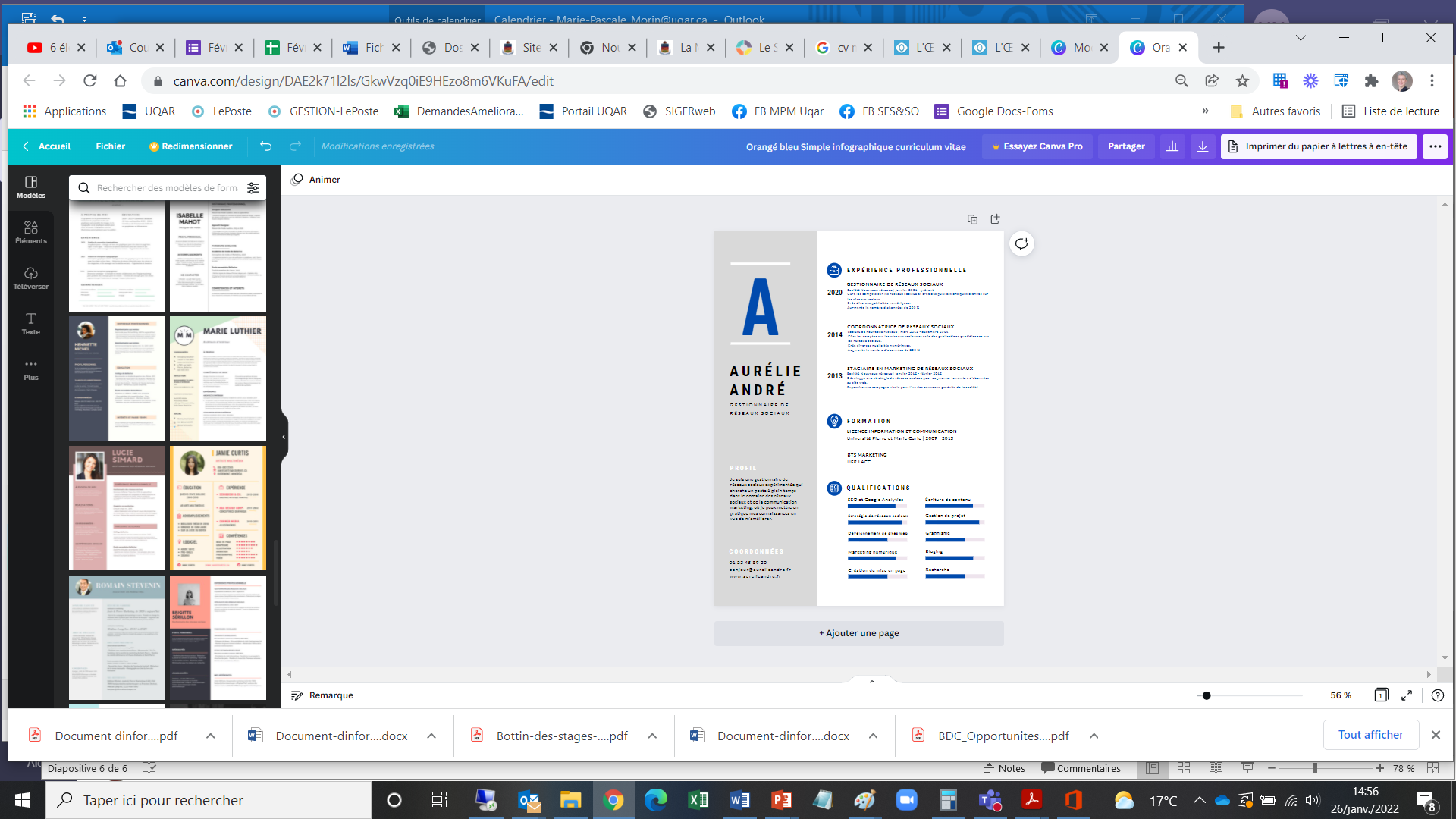 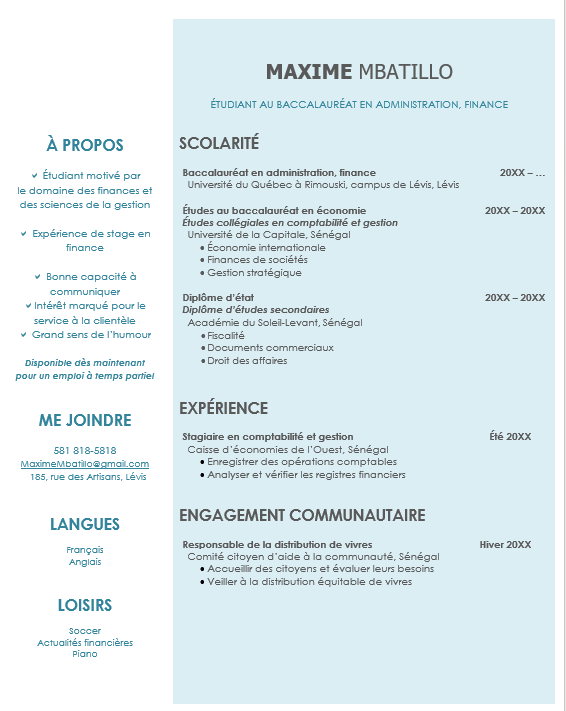 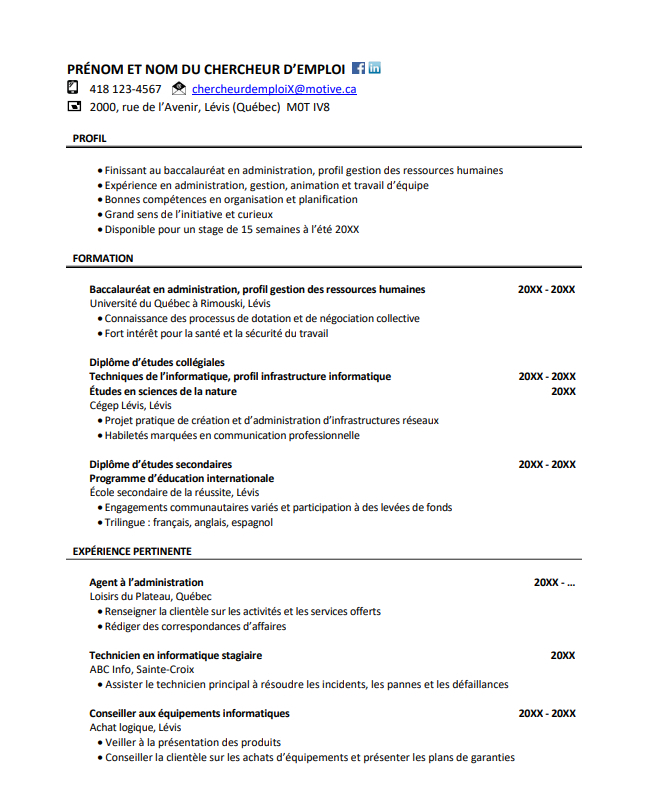 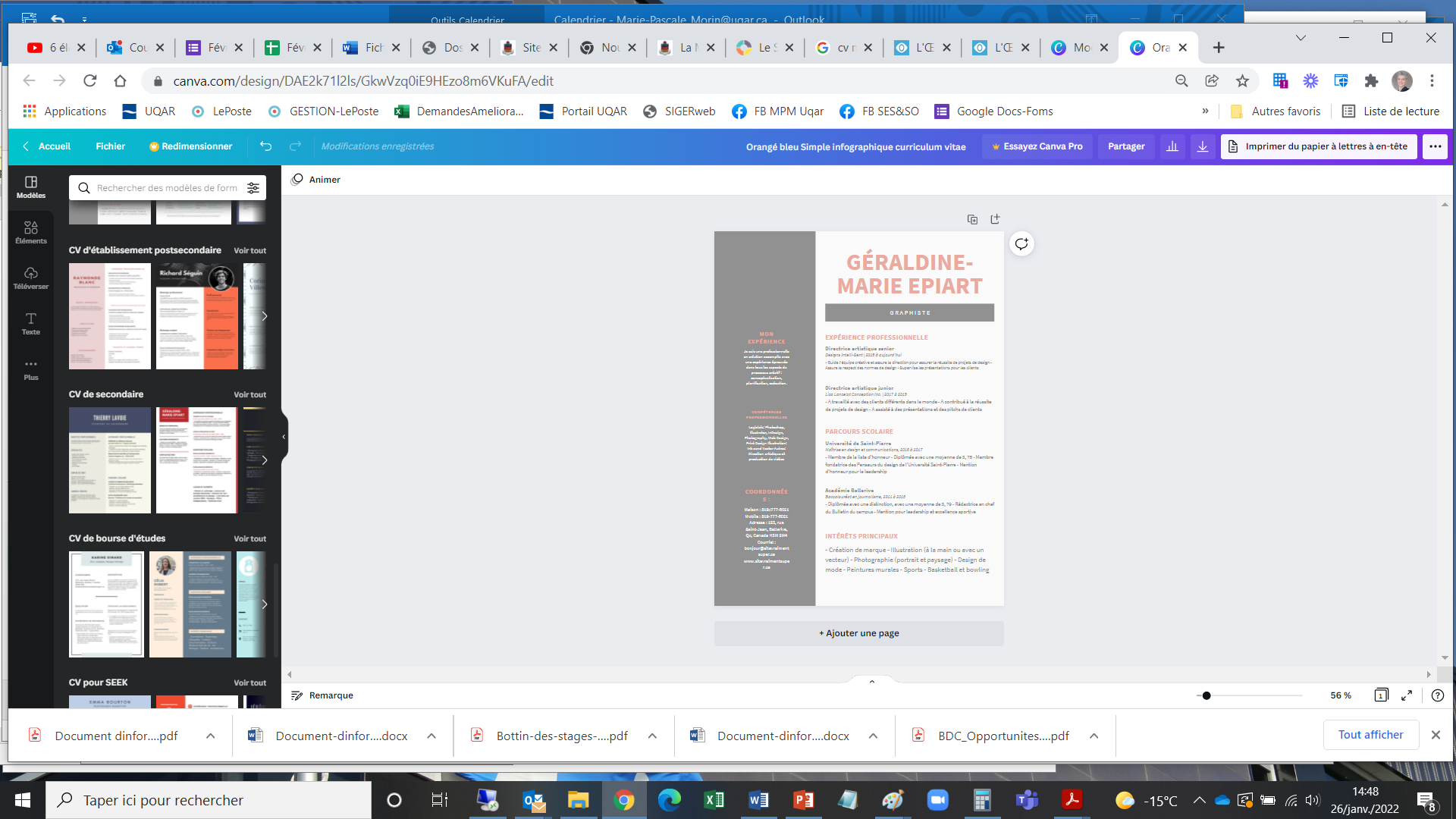 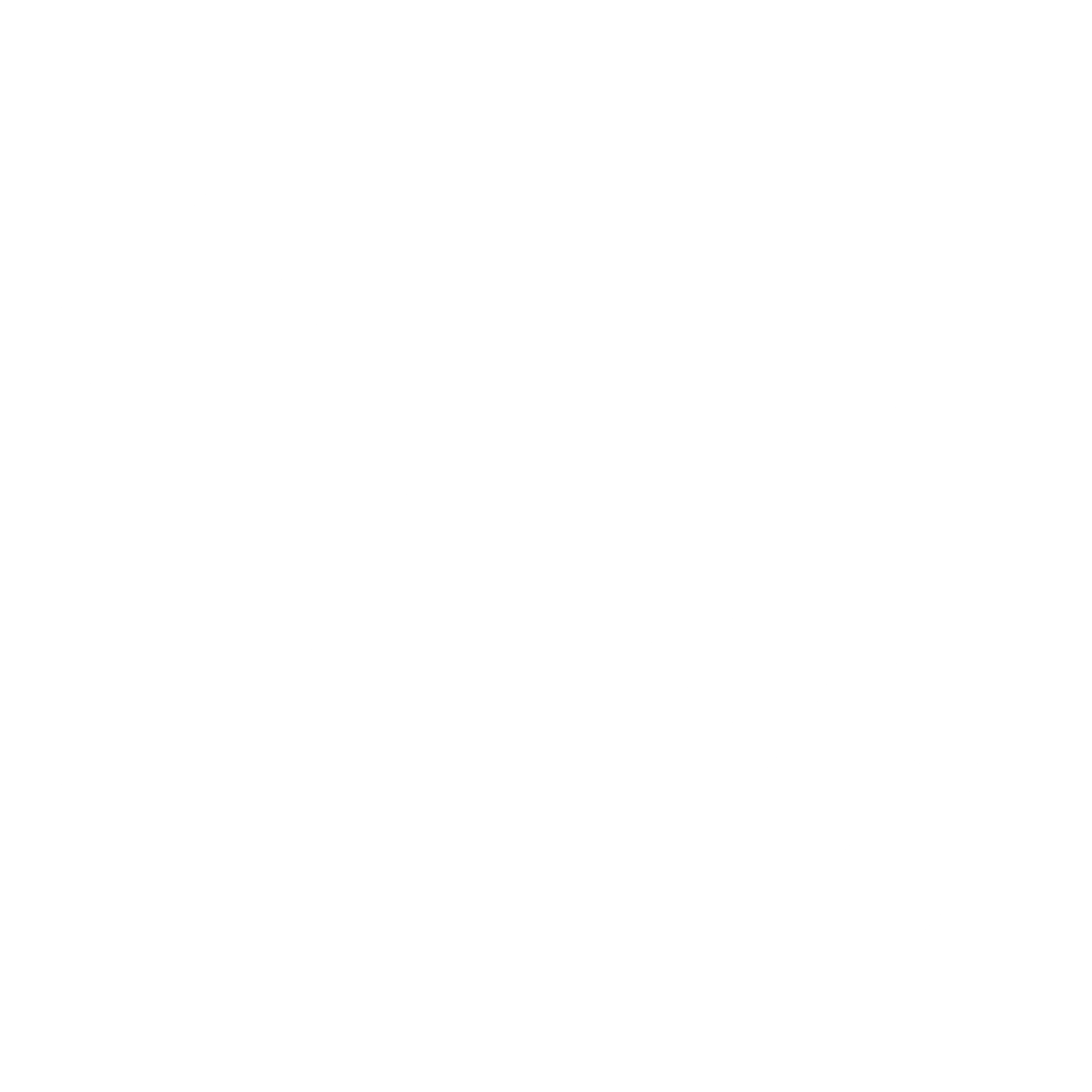 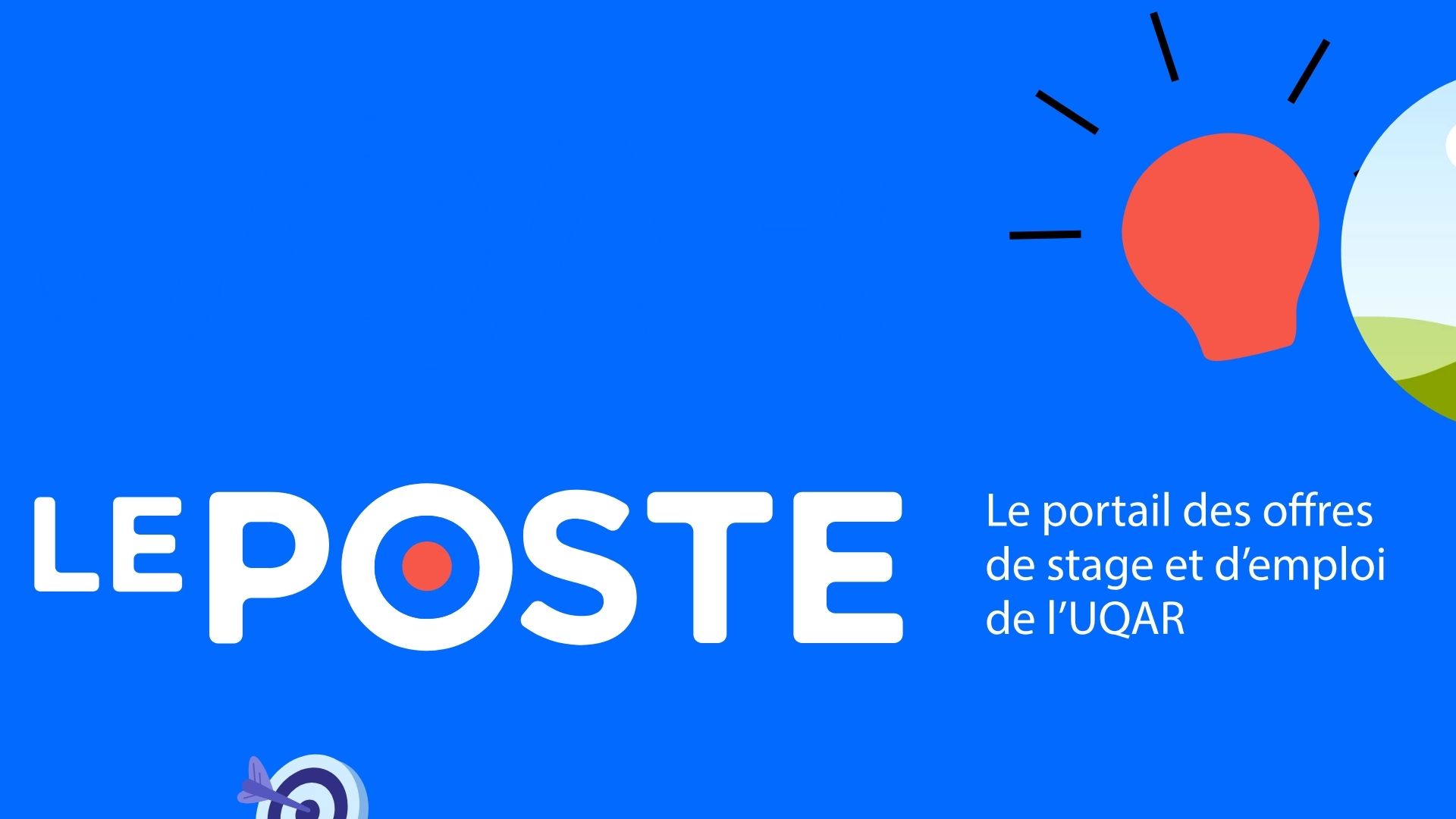 emploi.uqar.ca
Zone conseil

CV, lettres, entrevue, intégration en stage, offres, etc.
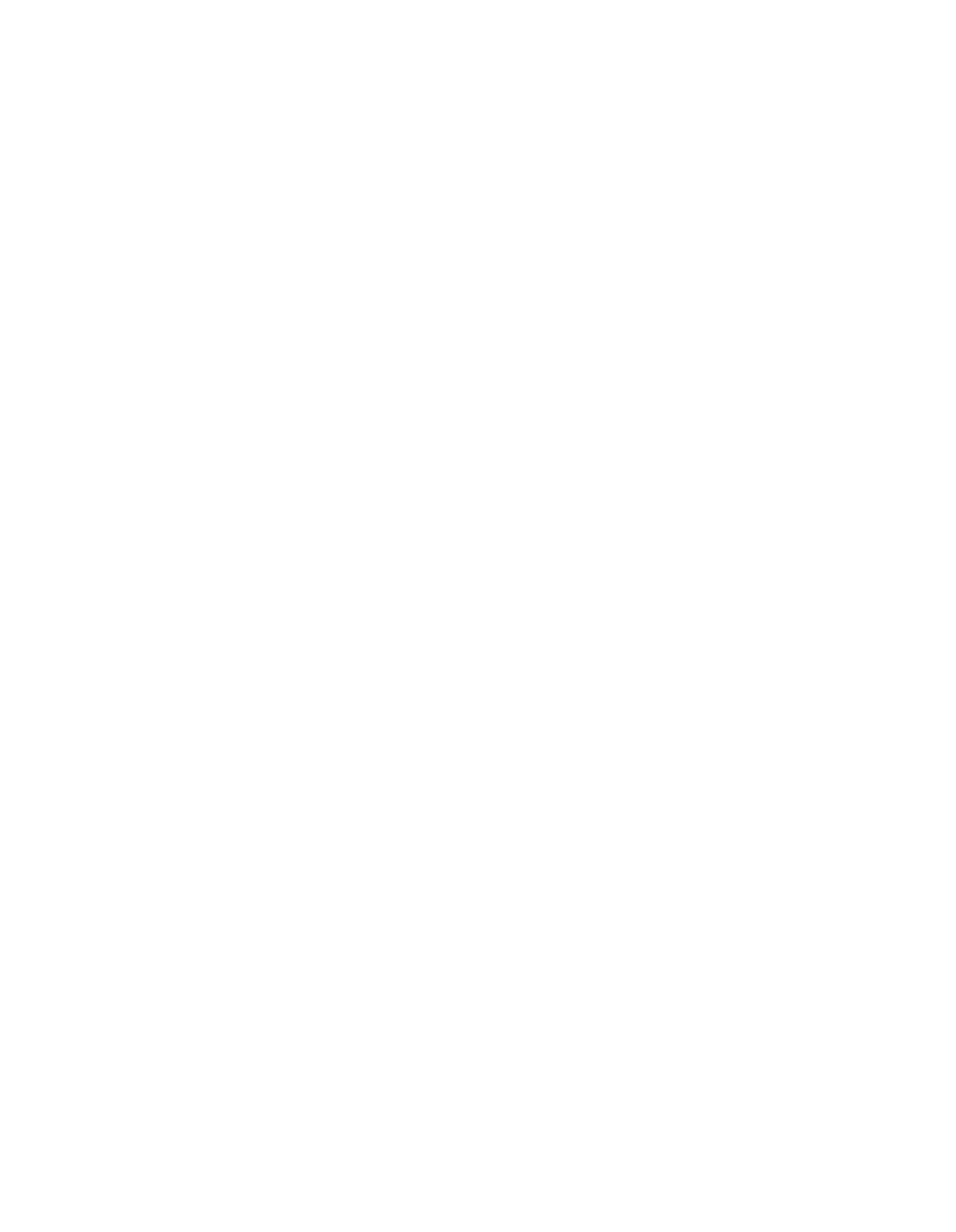 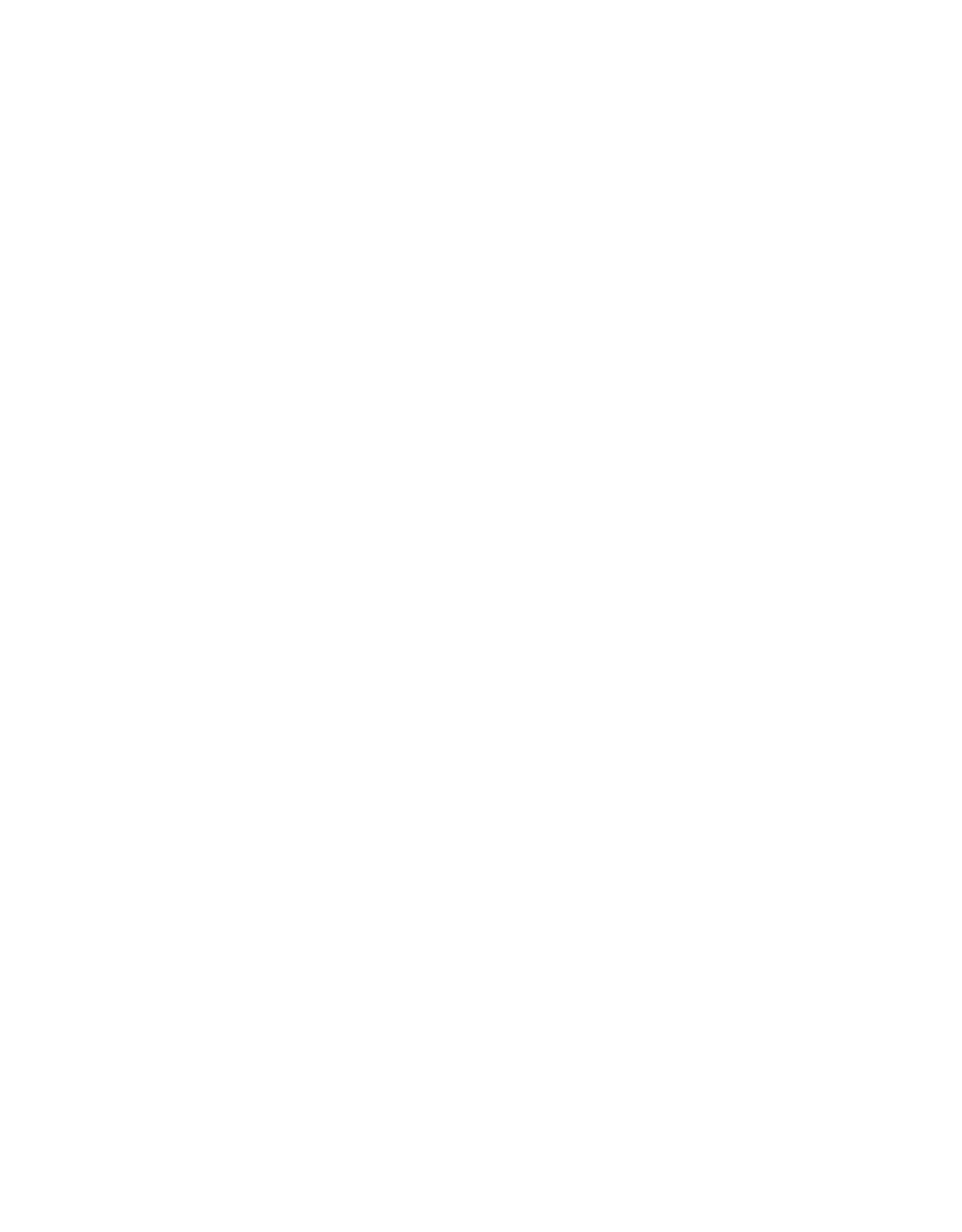 ▷ Tableau Carte du Monde Colorée sur Fond Blanc (tablodeco.fr)
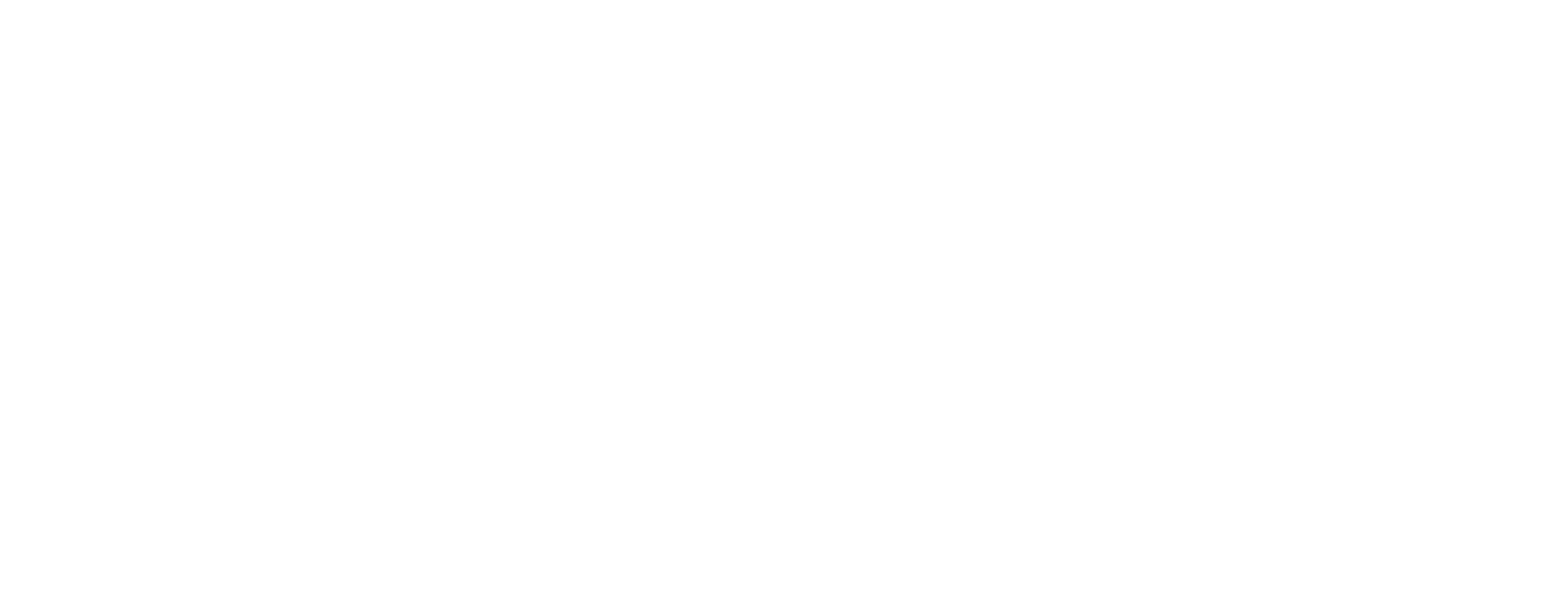 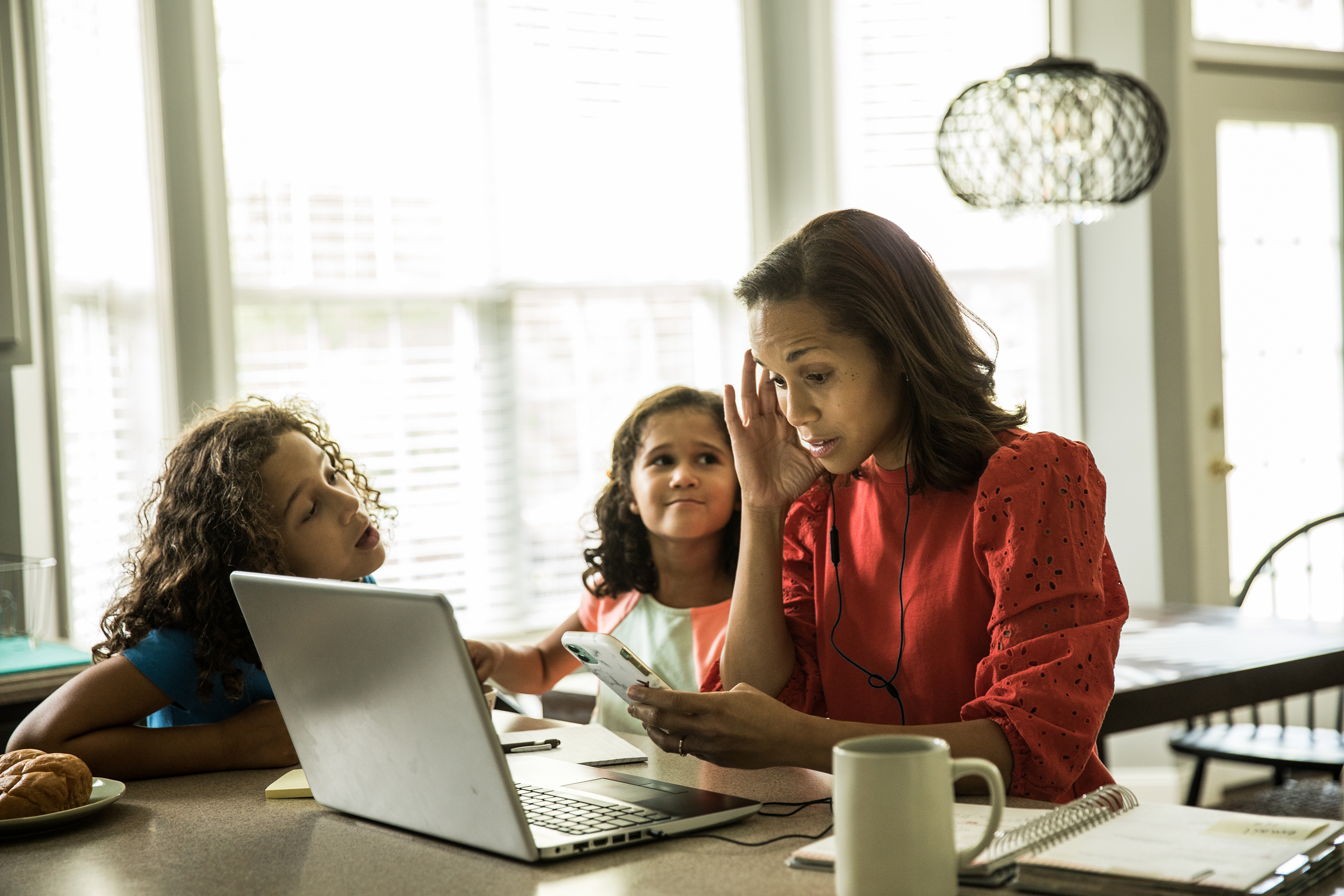 Marie-Pascale Morin
Emploi · Stage · Orientation
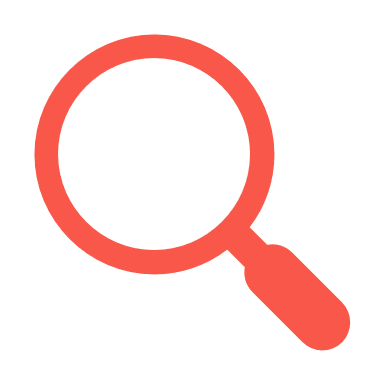 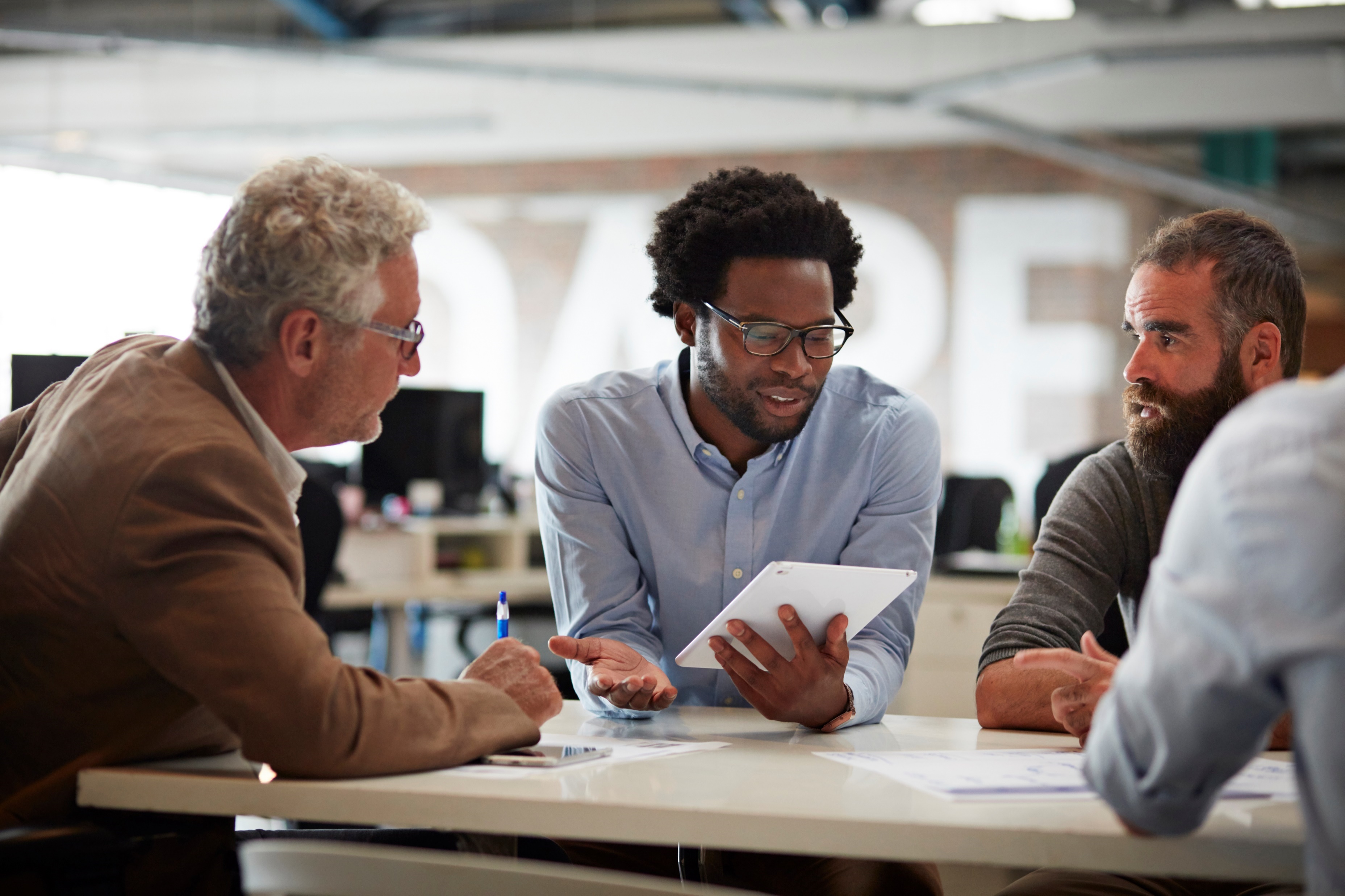 Envoi de votre page du bottin | Révision de CV :
Par courriel: Marie-Pascale_Morin@uqar.ca
Par rendez-vous
Réserver en ligne(cliquez sur le fuseau horaire 🌐 H.Est É.-U.-Canada lors de la réservation)
Guichet étudiant : local 1011  | 418 833-8800, poste 3222
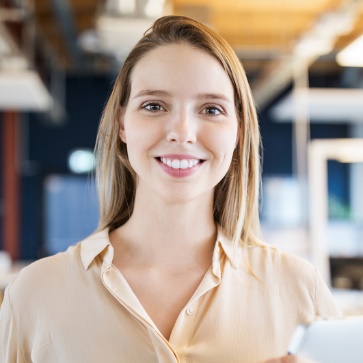 Images: uqar.ca
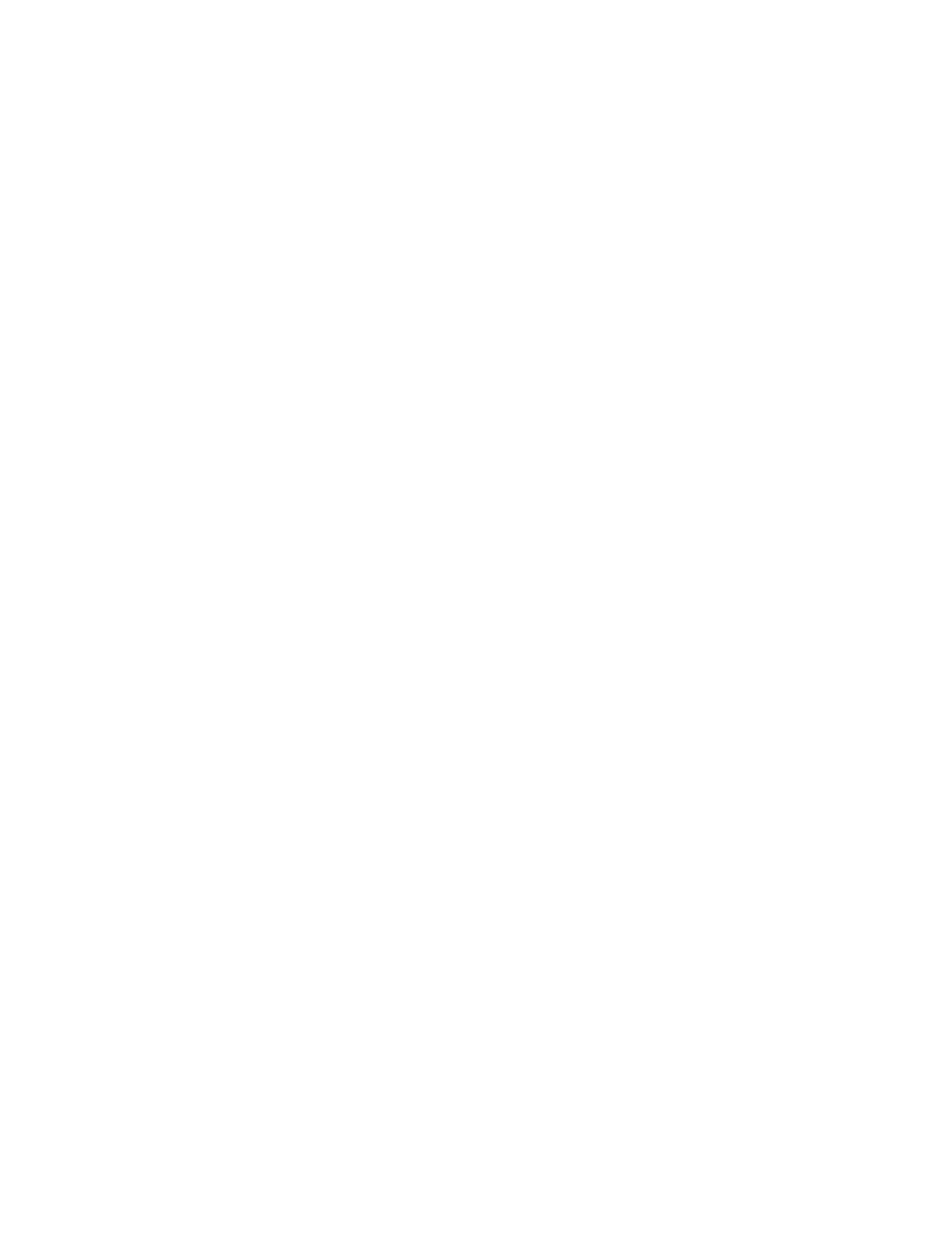 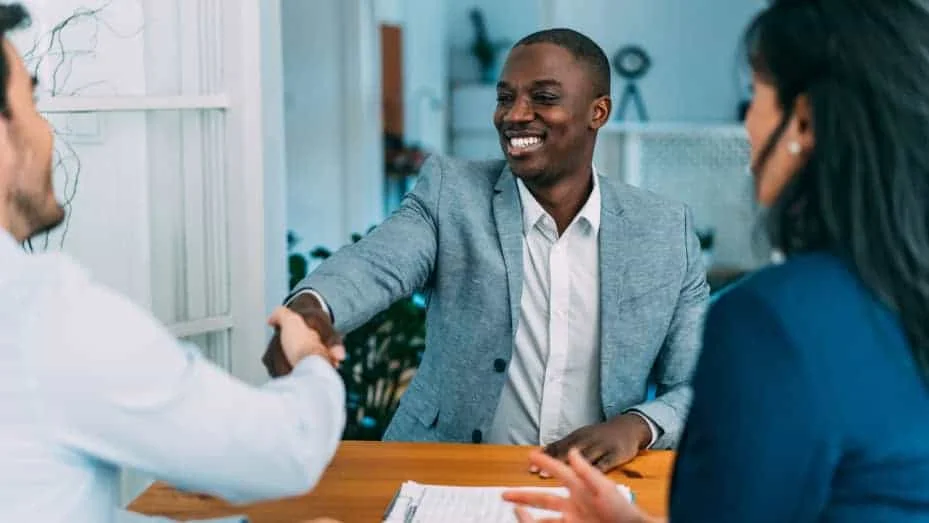 Questions
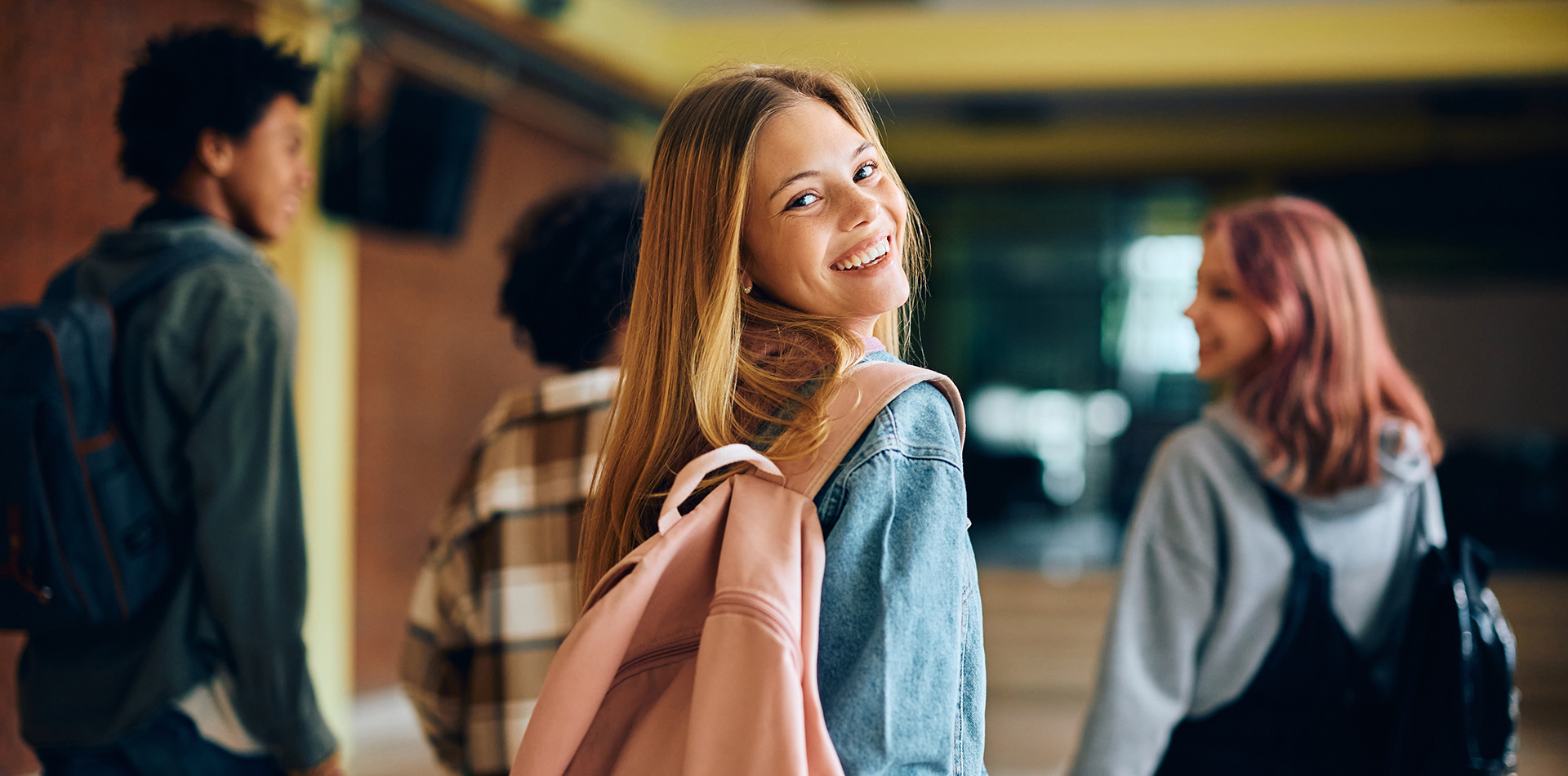 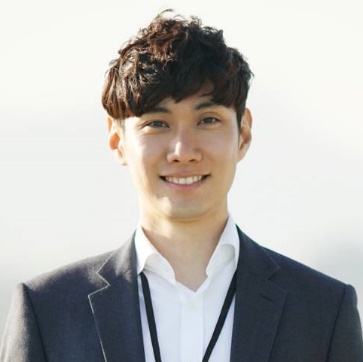